19.2  家庭电路中电流过大的原因
看一看
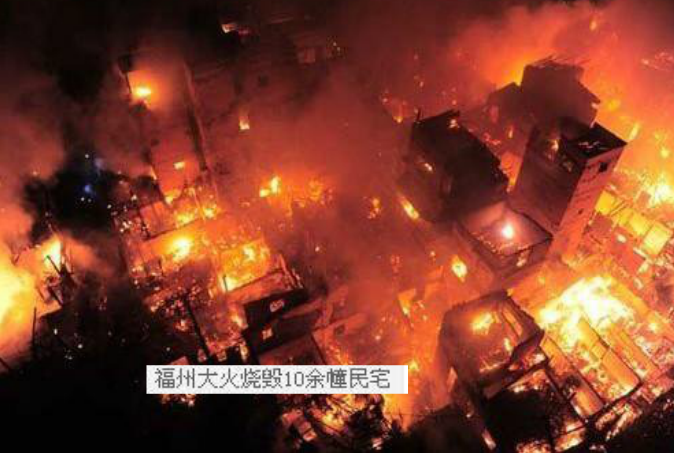 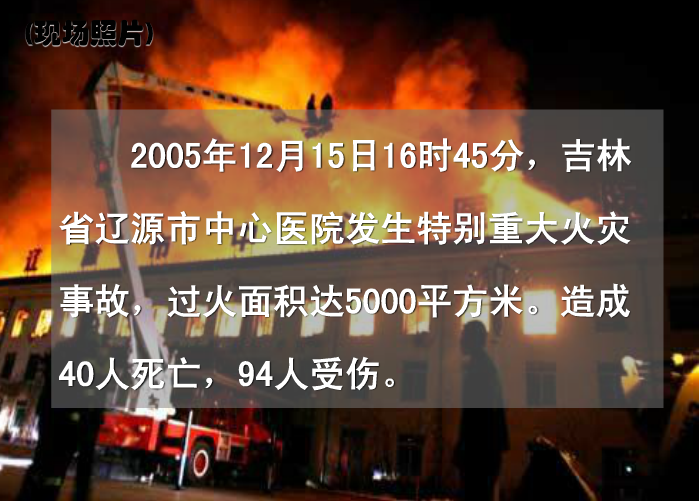 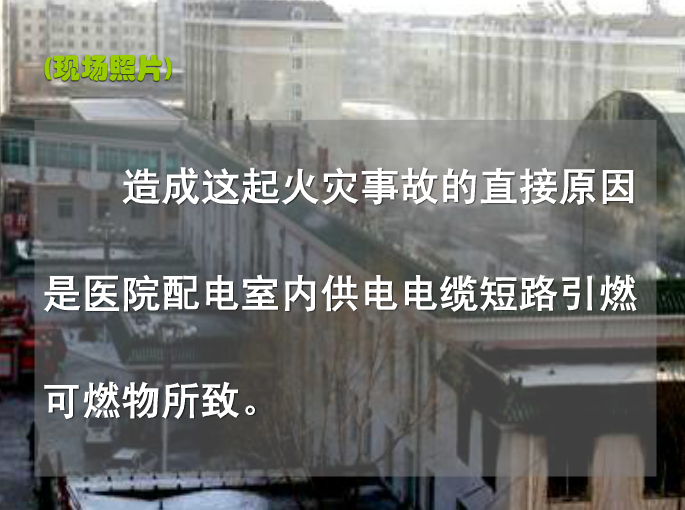 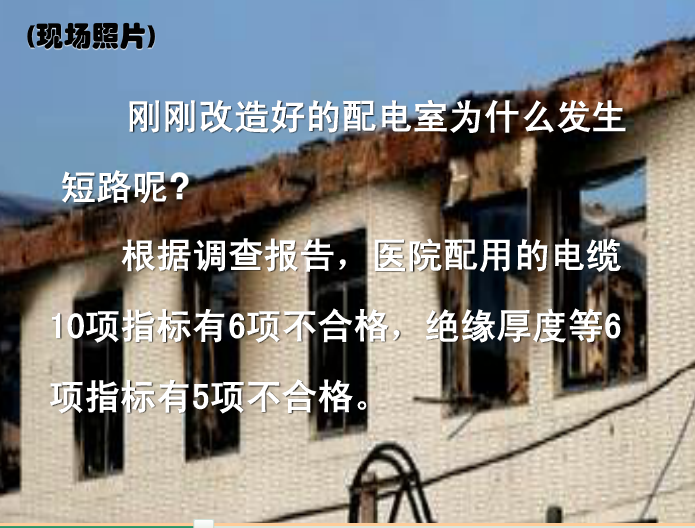 火灾事故，会对生命和财产造成巨大的损失。这些危害都是用电时电流过大造成的。
哪些原因会造成家庭电路中电流过大呢？这节课我们就来学习家庭电路中电流过大的原因。
一、家用电器的总功率对家庭电路的影响
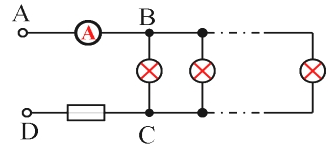 演示实验一： 
多个小灯泡并联接入电路中
观察：
用电器总功率在_____(选填“变大”或“变小”)

此时电流表示数_____(选填“变大”或“变小”)。
变大
变大
1.用电器的总功率过大是家庭电路中电流过大的原因之一。
家庭电路中的总功率P = P1+ P2 + …+ Pn，根据P =UI，可以得到I =P/U。家庭电路中的电压是一定的，U = 220 V，所以 用电器总电功率P 越大，电路中的电流 I 就越大。
演示实验二：
将火柴头放入事先做好的导线环中，依次闭
合开关，使三盏灯并联在同一电路中。

观察：__________________。
三盏灯都闭合后，火柴燃烧
2.一定注意：不要让总电流超过家里供电线路和电能表所允许的最大值。
电路中同时使用的用电器的总功率不能太大，否则容易引起线路故障，甚至发生火灾。
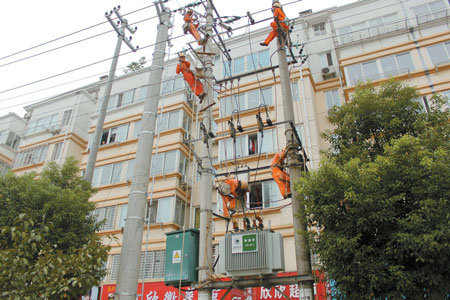 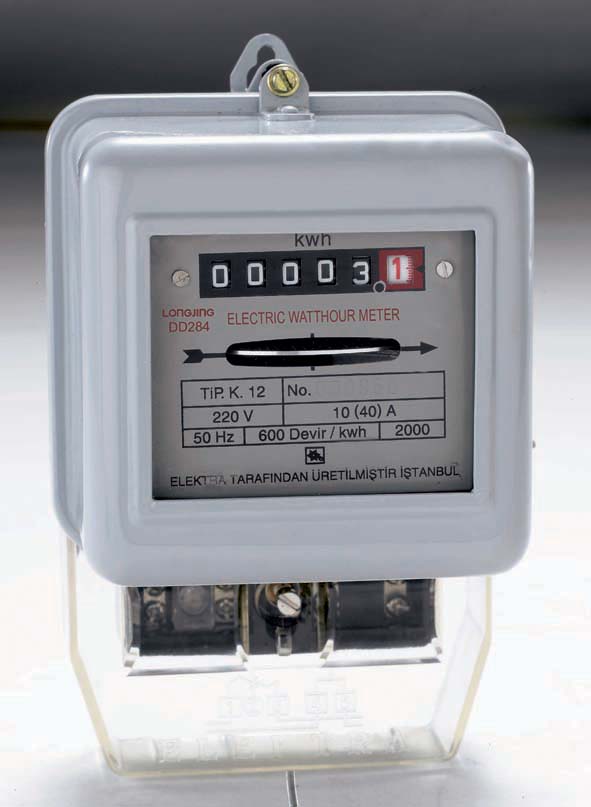 家庭电路中大功率用电器越来越多，总功率变大，总电流变大，导线和电能表允许通过的电流必须变大，所以电线要换粗的，电能表要换成额定最大电流更大的。
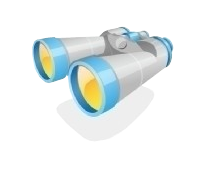 3.用电器的总功率过大的危害
根据焦耳定律可知：电阻和通电时间一定时，电流过大，产生的热量越多，越容易引起火灾。
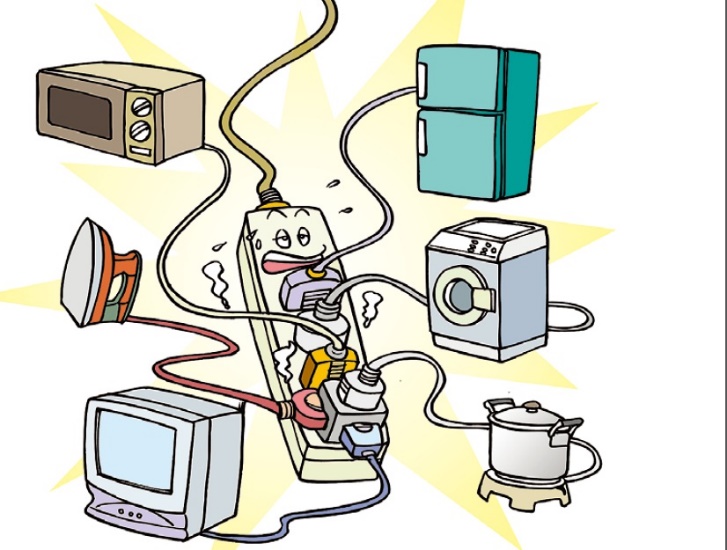 例题
你家里现正在使用的用电器的总功率是3300 W，电能表如图所示。请通过计算说明：从安全用电的角度考虑，你家的电路是否允许再安装一台1000 W空调？
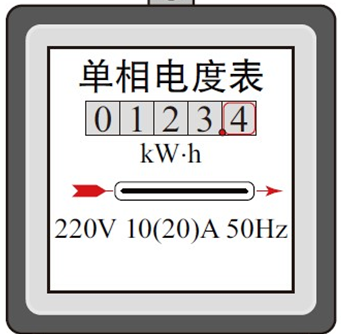 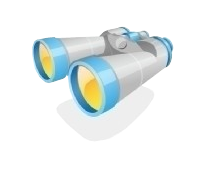 ① 计算用电器的总功率是否超过电能表
允许使用的最大功率
解： P =P1+P2=1 000 W +3300 W=4300 W
> 4300 W
P0=UI0=220 V×20 A=4400  W
从安全用电的角度考虑，可以安装这样一台空调。
P1
U
P1
U
3300 W
220 V
103 W
220 V
I1 =　　= 　　　　≈ 4.55 A
I2 =　　= 　　　　 = 15A
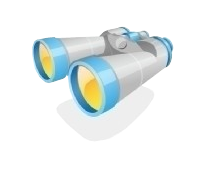 ②计算同时使用所有用电器时的总电流
是否超过10 A。
解:　 空调接入家庭电路使用，电压为220 V。
I=I1 +I2=4.55 A+15 A=19.55 A
< 20 A
从安全用电的角度考虑，可以安装这样一台空调。
1.短路是家庭电路中电流过大的另一个原因。
想想议议
有时候家庭电路中用电器的总功率并不是很大，但是也会产生电流过大的现象，你认为原因可能是什么？
在短路情况下，根据欧姆定律I=U/R 判断：
 因为电压U一定，发生短路时电阻R很小；所以导致电路中的电流I就很大．
二、短路对家庭电路的影响
2.火线和零线直接连通造成短路。你知道家庭电路中有时会发生的短路现象有那些？
（1）改装电路时不小心
（2）电线绝缘皮被刮破或烤焦
（3）绝缘皮破损或老化
（4）用电器进水
3.短路时电路中的电流非常大，会产生大量的热，使导线温度急剧升高，很容易造成火灾。应避免在家庭电路中出现短路。
三、保险丝
为了防止电路中电流过大，发生危险，电路中常常要安装保险丝，以保护用电器或人身安全。
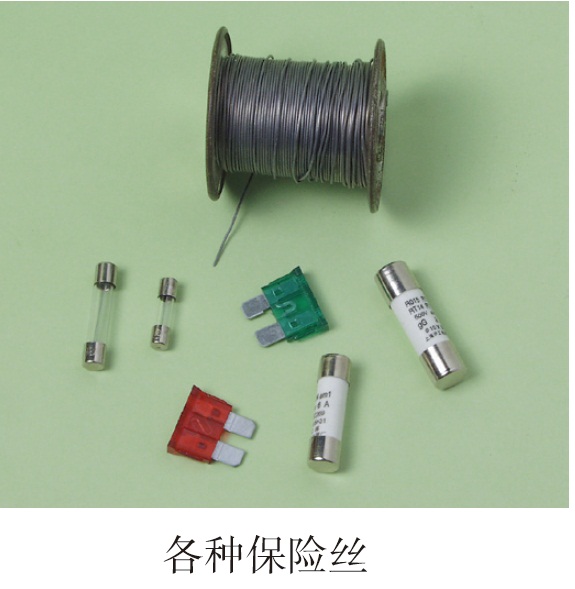 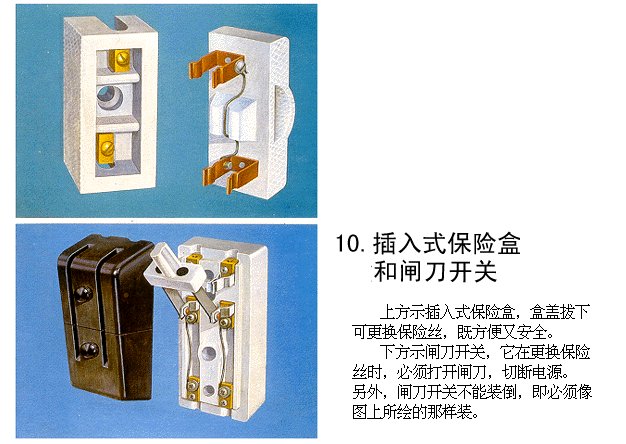 三、保险丝的作用
1．保险丝是用铅锑合金制作的，
　　　　 　　电阻比较大，熔点比较低
观察保险盒和闸刀开关上的保险丝。
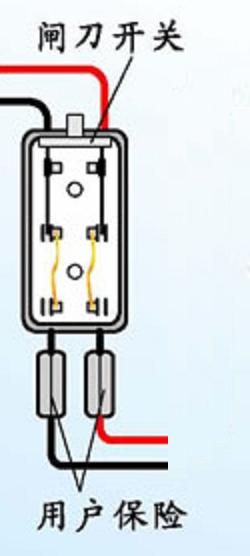 保险丝或空气开关通常安装在电能表之后的进户线上，保险丝应串联在电路中。
三、保险丝的作用
演示实验三：
  将细的保险丝和较粗一些的保险丝分别接入接入电路中，依次闭合开关，使三盏灯并联在同一电路中。
观察：__________________。
细保险丝熔断，粗的没熔断。
2．电路中电流过大时，保险丝熔断，自动切断电路，起到保护作用。
注意：不同粗细的保险丝具有不同的额定电流。
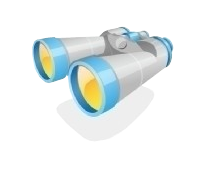 小明家的保险丝短路，为了解决这一问题，聪明的小明又换了一根，可是刚换上的保险丝又断了，小明干脆换上了一根铜丝，请问小明这样做行吗？
不行，长度、横截面积相同，铜丝电阻小，熔点高，不能熔断，起不到保护电路的作用。
过细的保险丝不能保证用电器正常使用。过粗的保险丝不能起到有效的保险作用，禁止用铜丝铁丝代替保险丝。
选择保险丝时保险丝的额定电流等于或稍大于最大额定电流。
四、新型保险装置：
空气开关
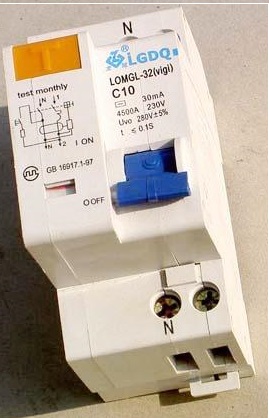 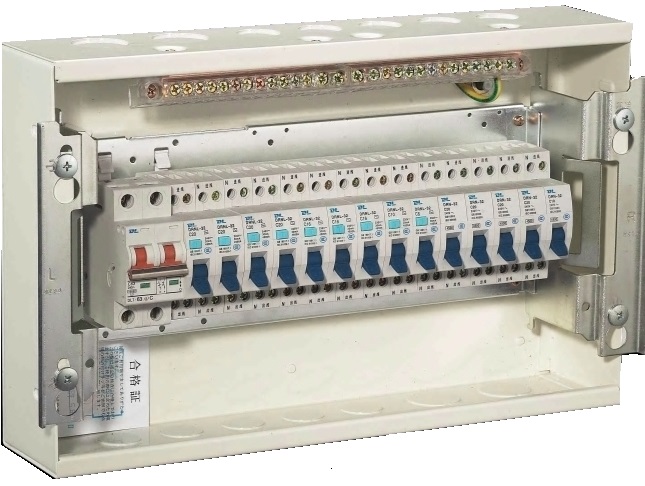 住宅配电箱
空气开关
课堂小结
家庭电路中电流过大的原因有两个，一是电路发生短路，二是电路中用电器的总功 率过大。
保险丝是用电阻比较大、熔点比较低的铅锑合金制作的。把保险丝或空气开关接在 电路中，可以保证电路中的电流过大时，自动切断电路，起到保险的作用。
巩固练习
如图所示的甲、乙两个电路中，电线燃烧起来，甲产生的原因是__________，
   乙产生的原因是______。
用电器的总功率过大
短路
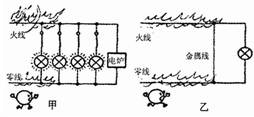 某家庭电路，已有两盏电灯正常发光，如果再使用一个电熨斗，则该电路的 
（                  ）
    A、总电流变大      B、总电压变大
    C、总电阻变大      D、总功率变大
A  D
在下列现象中，不可能引起家中保险丝熔断的是（        ）
  A．开关中的两个线头相碰               
  B．电路中增加了大功率用电器
  C．插座中的两个线头相碰                
  D．室内两根电线绝缘皮破损后接触
A
珍爱生命，科学用电！
再 见！